Chào mừng các em đến với tiết Toán
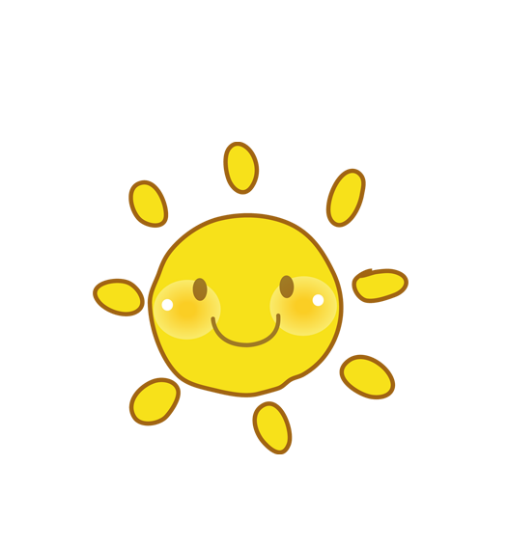 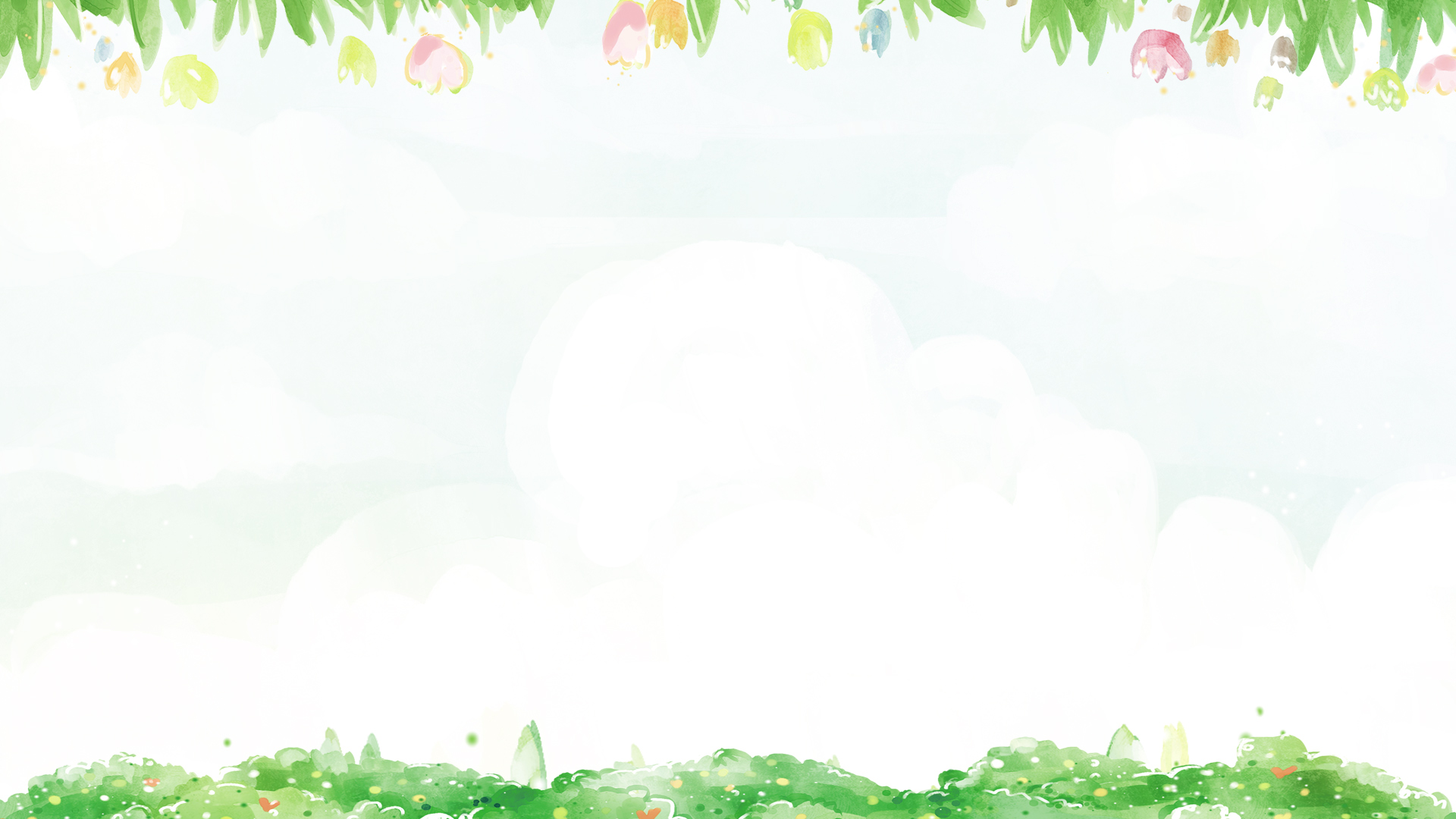 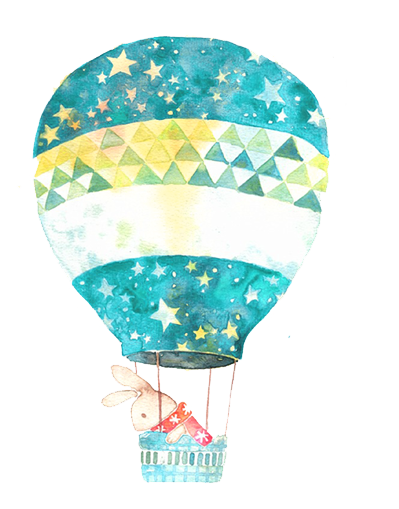 Bài 2: 
Tia số. Số liền trước, 
số liền sau
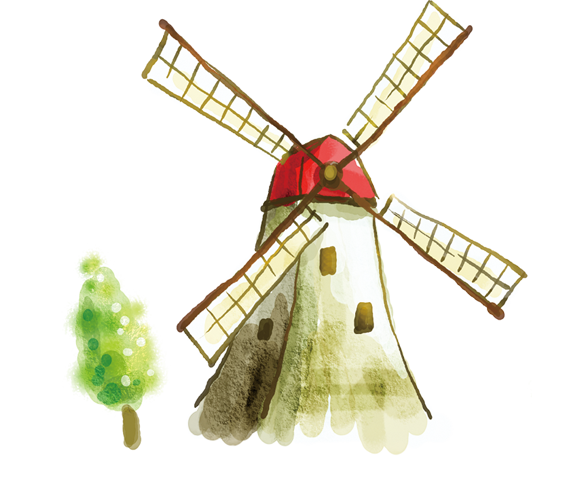 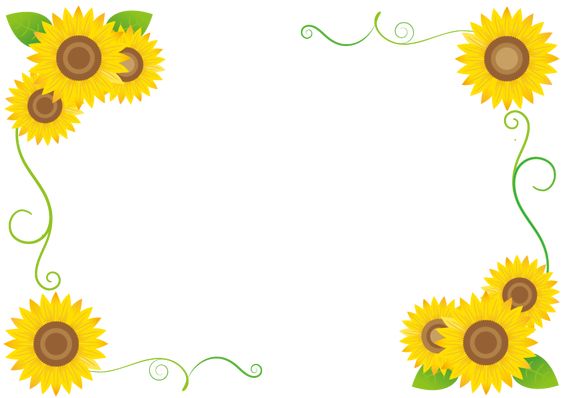 Tiết 1
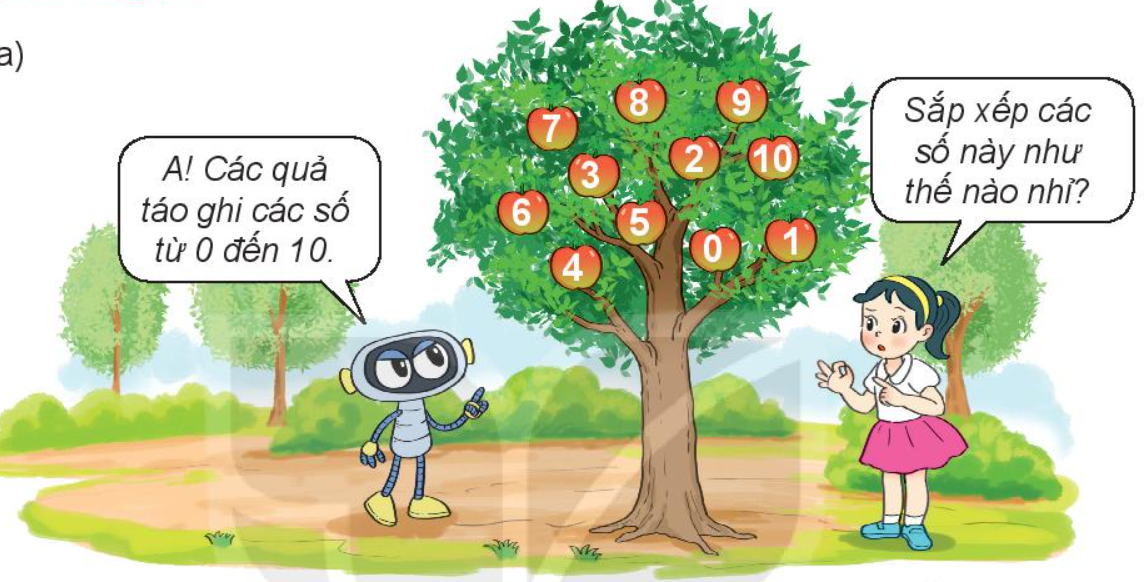 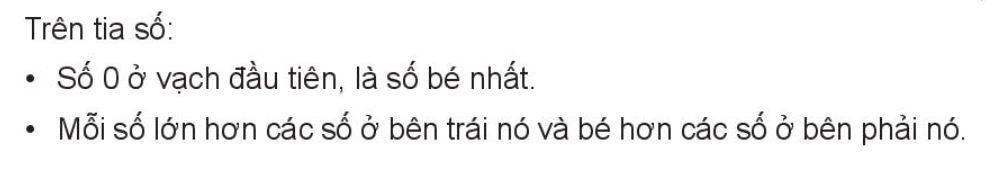 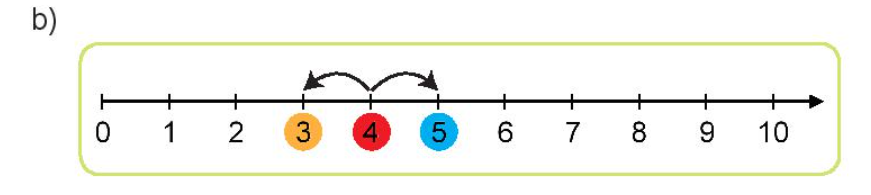 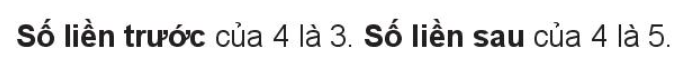 5
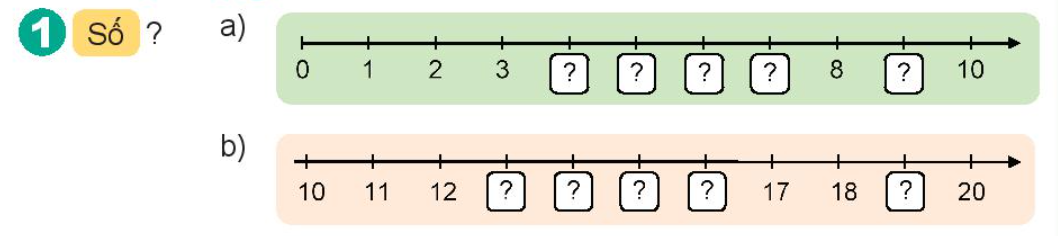 4
5
6
7
9
14
16
13
15
19
6
7
Đ
S
S
Đ
Đ
Đ
8
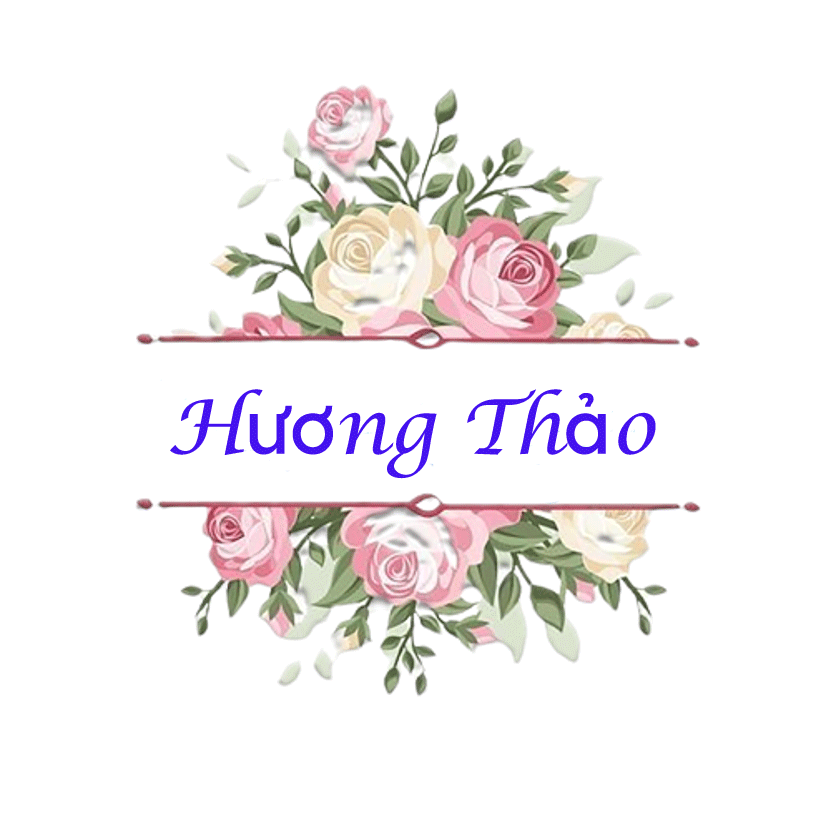 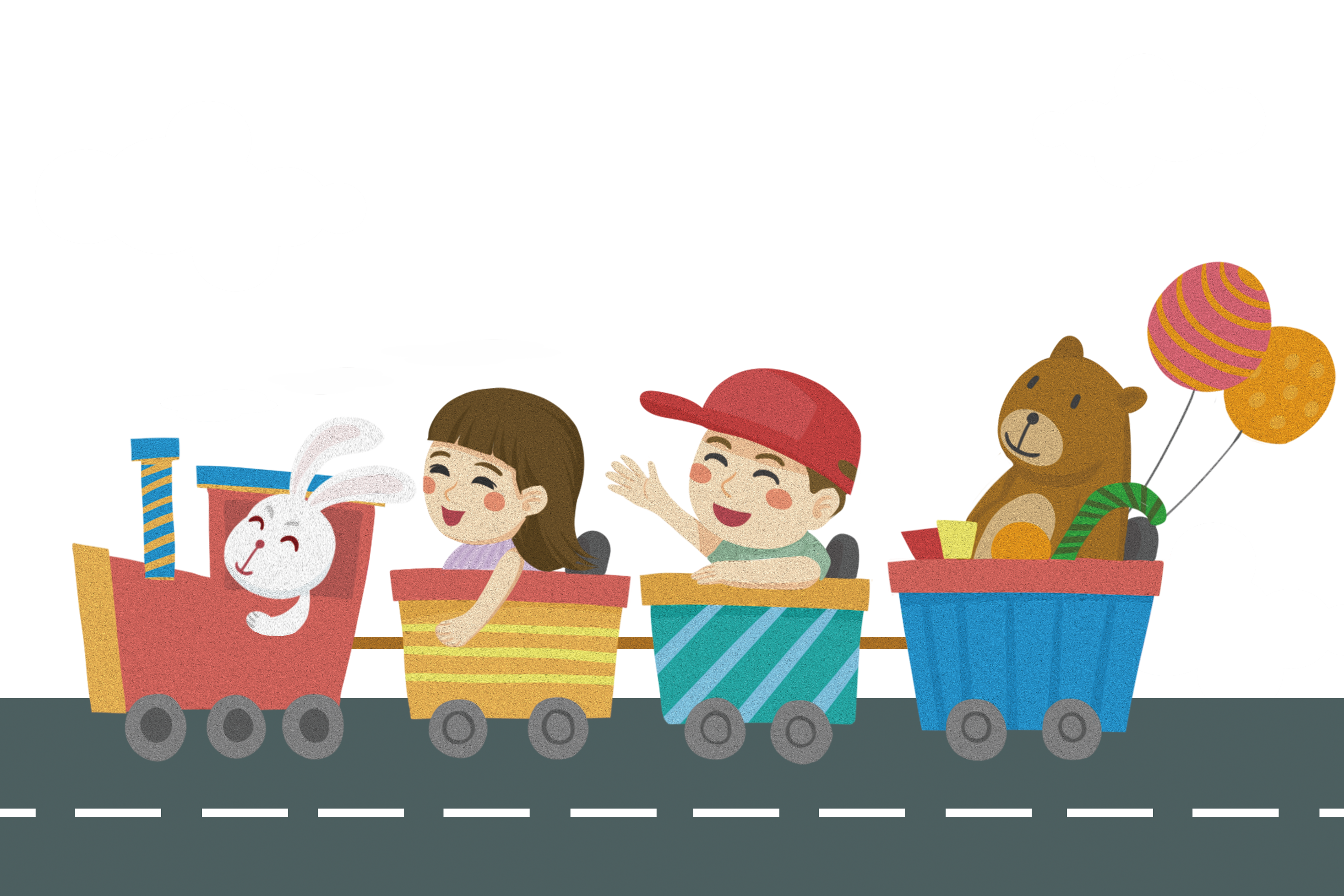 CHÀO TẠM BIỆT